Smart Schools Investment Plan Amendments
Office of Educational Management Services
Smartschools@nysed.gov
(518) 474-6541
What is an Amendment to an SSIP?
An amendment allows districts to account for necessary changes to an original approved Smart Schools Investment Plan due to price increases and/or decreases, removal of approved expenditures and/or addition of new expenditures.

It is easiest if you print out a copy of the original SSIP for reference.

*The district is not starting from scratch and redoing the approved SSIP, but rather identifying incremental changes to the approved SSIP, in a separate new SSIP Amendment.
Why would a district need an amendment?
Changes in pricing to expenditures after the approval of the Smart Schools Investment Plan.
Technology needs for the district have changed after the approval of the Smart Schools Investment Plan.
District can add new items due to budget savings in other areas.
Nonpublic schools submit final requests for technology loans.
What is the approval time for an amendment?
Amendments are prioritized for a quicker approval time.
Some smaller amendments can be approved internally by SED staff.
Some more substantial amendments will require additional review and will need to be approved by the Review Board at their next meeting.
What is needed to complete an amendment?
Access to the Smart Schools Investment Plan in the Business Portal.
A copy of the original approved Smart Schools Investment Plan.
A copy of the SSBA Letter of Intent filed with the Office of Facilities Planning (if applicable). Check with your project manager to make any necessary changes.
A list of all necessary expenditure related changes from the original approved SSIP, including new items to request, items to be removed and/or price/quantity changes.
Steps to File an Amendment
Create a New Smart Schools Investment Plan
Go into the Business Portal and create a new SSIP.
Answer all required questions in the Overview.

Overview
Identifying label should be the title of original approved SSIP, with “-Amendment 1” at the end.
Question 2 will be labeled as an Amended Submission.
District should post updated SSIP information to website. This must be for a minimum of two weeks if the changes to the SSIP are more than 25%.
Save question 11 for after you complete all required categories.
Questions in Categories
Only categories that have changes to the expenditures will need to be visited and specific questions will need to be answered.
Developing a Budget
The budget for an amendment is only accounting for changes in the plan. Districts are not reworking the original approved budget, but rather demonstrating what changes to that budget are being made. An amendment can have a negative budget if the district is putting funds back into the available allocation.

Do not include expenditures that were approved in the original SSIP, but are unchanged.
If the quantity changed for an item, the quantity will be negative for a decrease or positive for an increase. It will only be the difference in what you were approved for to what you need, NOT the total. For example:
Removing or adding quantity
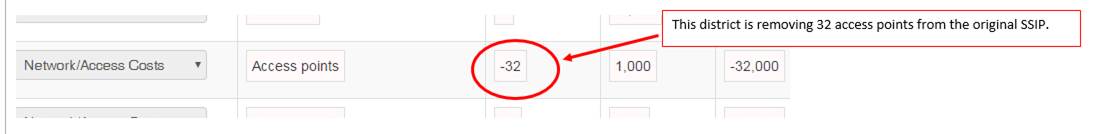 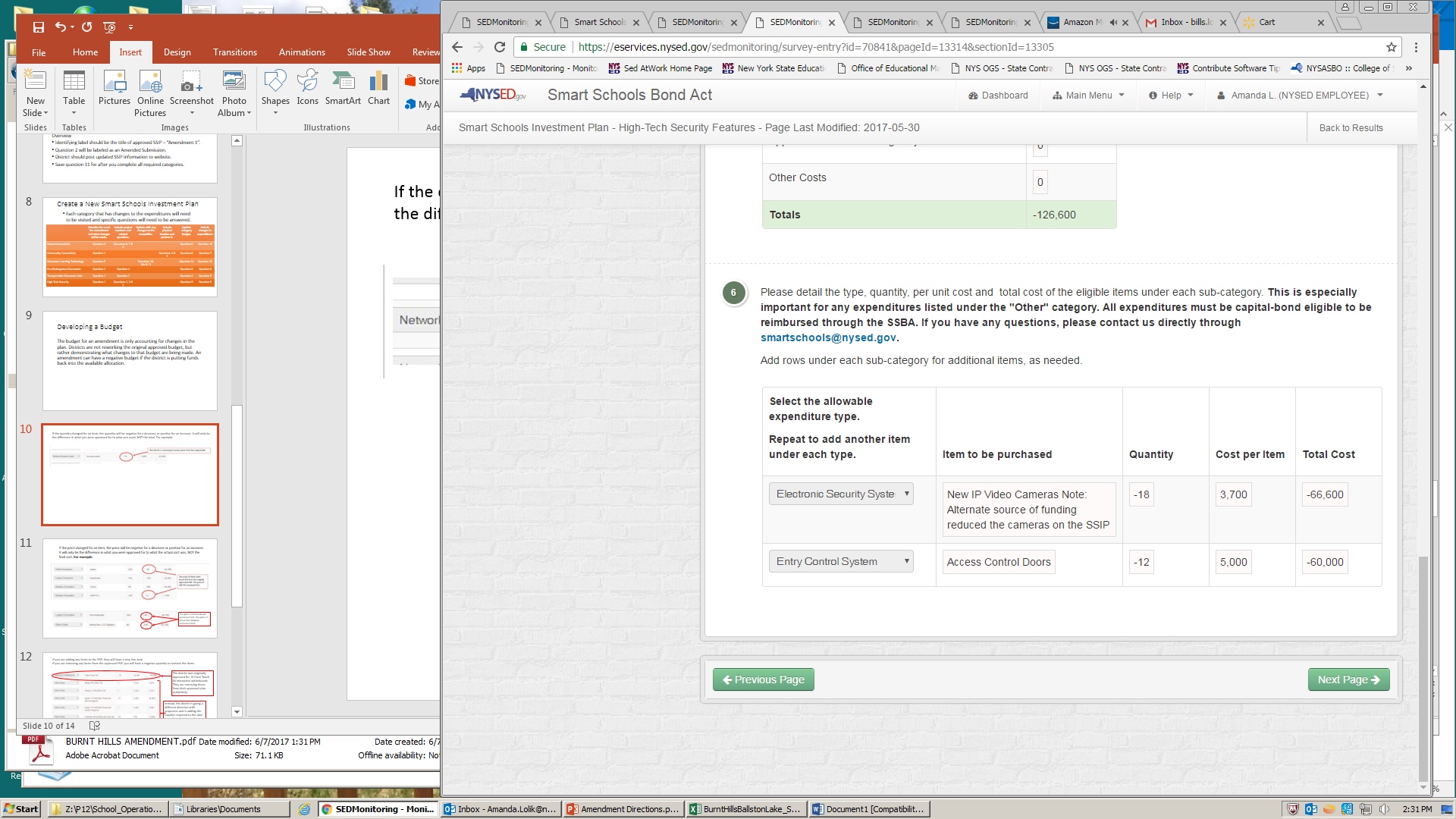 The district found alternate funding and is removing video cameras from the original approved SSIP.
Price changes
If the price changed for an item, the price will be negative for a decrease or positive for an increase. It will only be the difference in what you were approved for to what the actual cost was, NOT the final cost. For example:
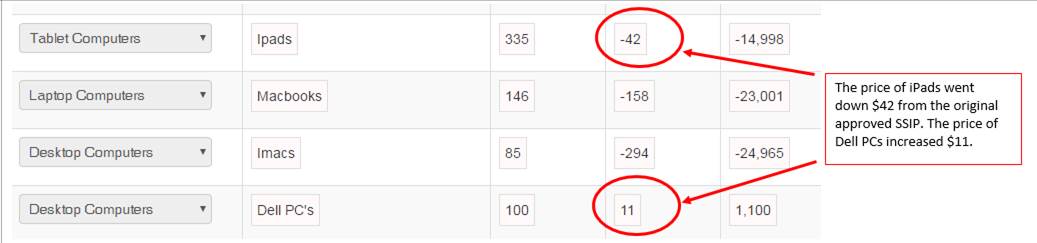 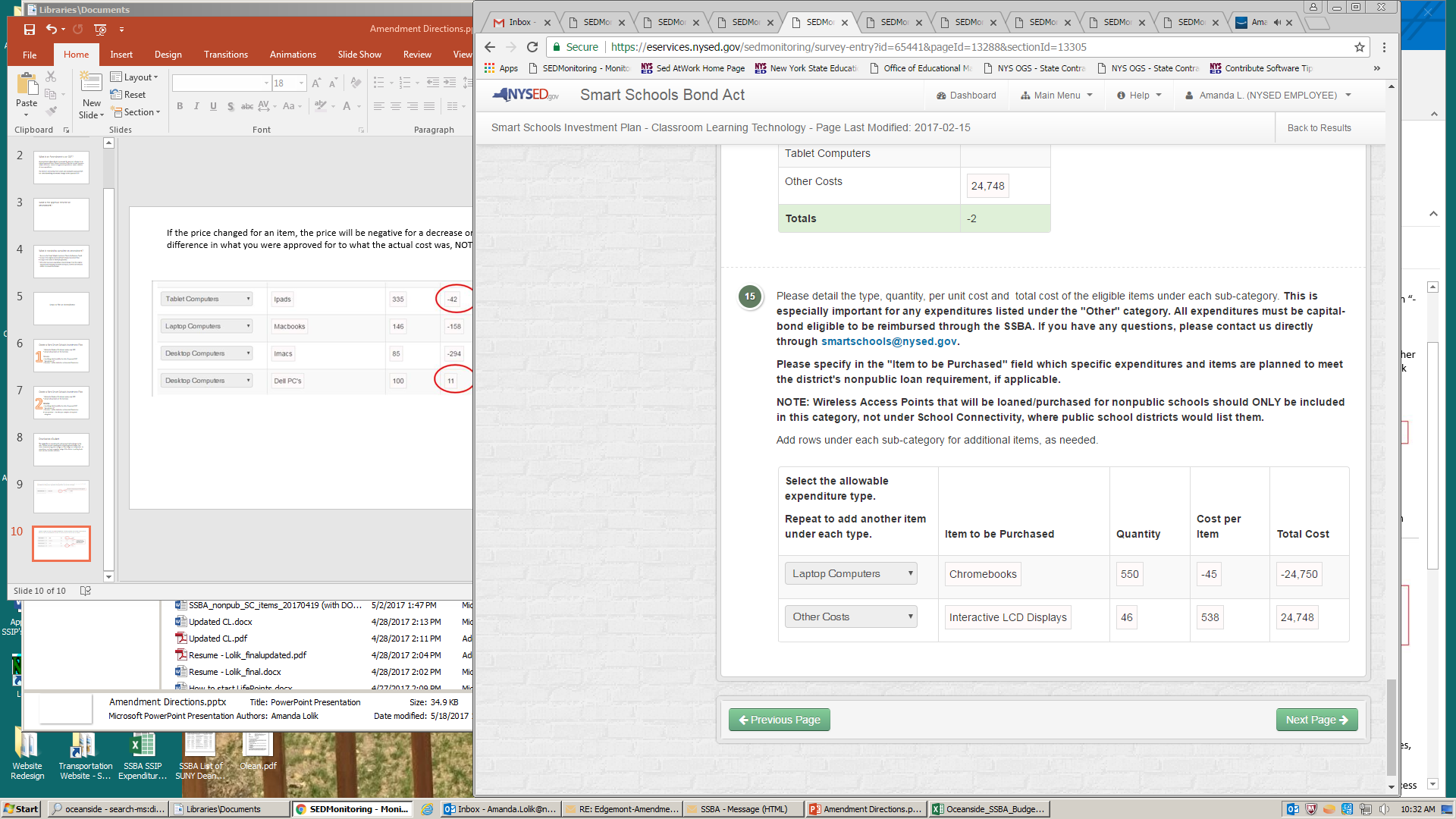 The price of Chromebooks decreased $45. The price of Interactive Displays increased $538.
If you are adding any items to the SSIP, they will have a new line item.
If you are removing any items from the approved SSIP, you will have a negative quantity to remove the items.
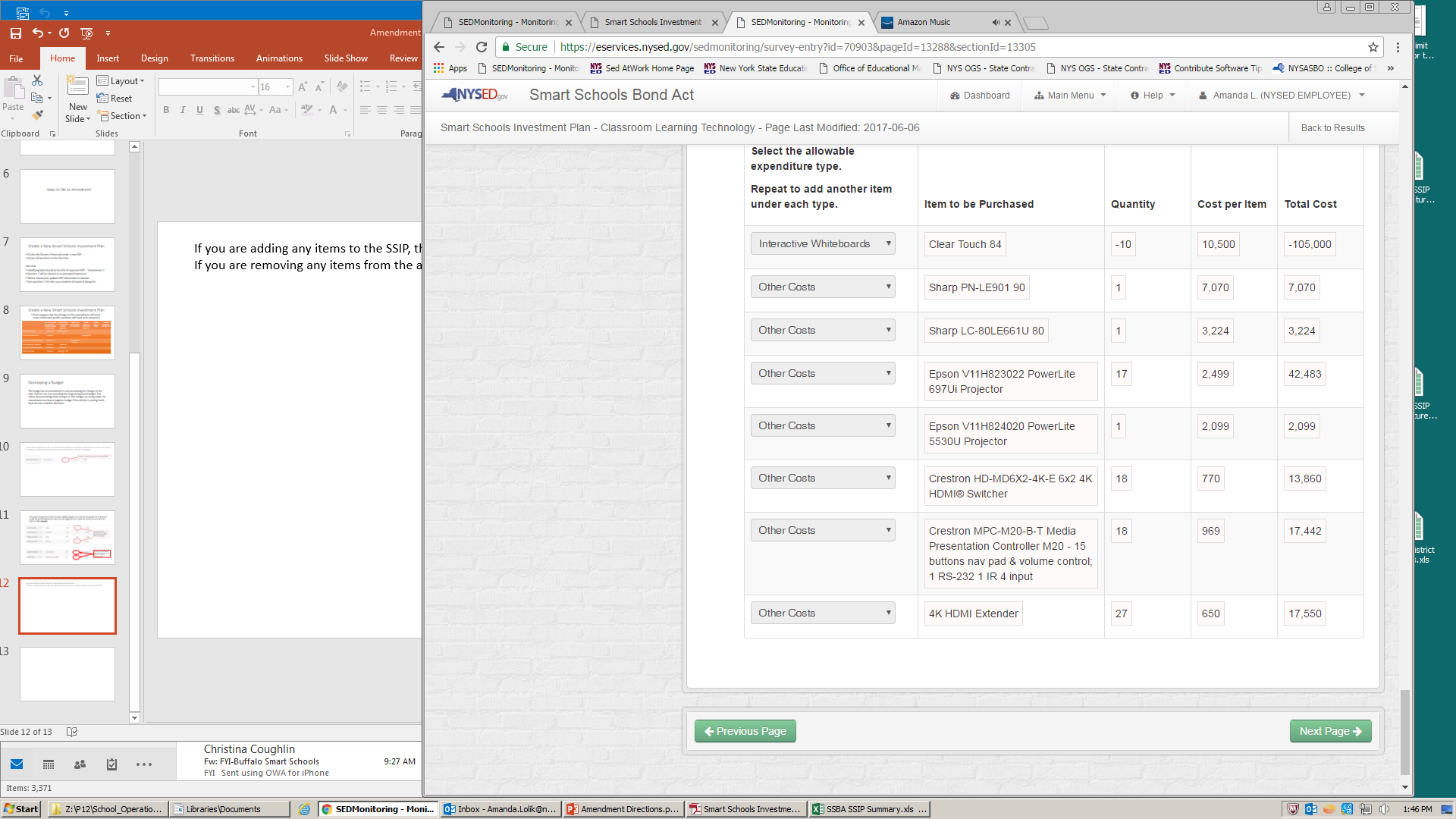 The district was originally approved for 10 Clear Touch 84 interactive whiteboards. They are removing these from their approved plan completely.
Instead, the district is going a different direction with projectors and is adding the supplies required to the plan to replace the interactive whiteboards.
Calculating the Category Budget
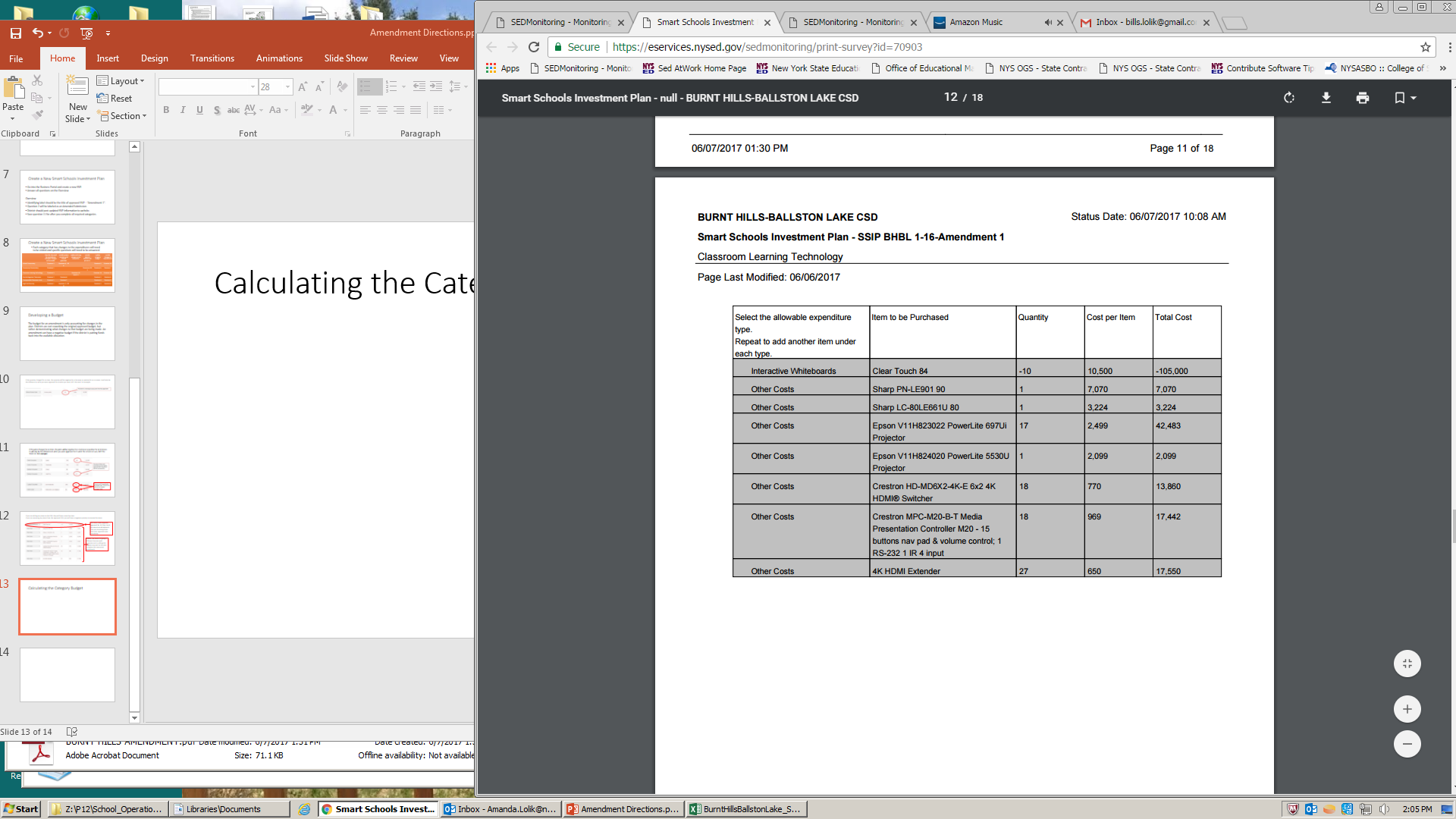 Calculate the budget for each subcategory listed. This can be a positive number or a negative number.
Put the budget for each subcategory in the appropriate space.
The system will generate a total when you save.
$103,728
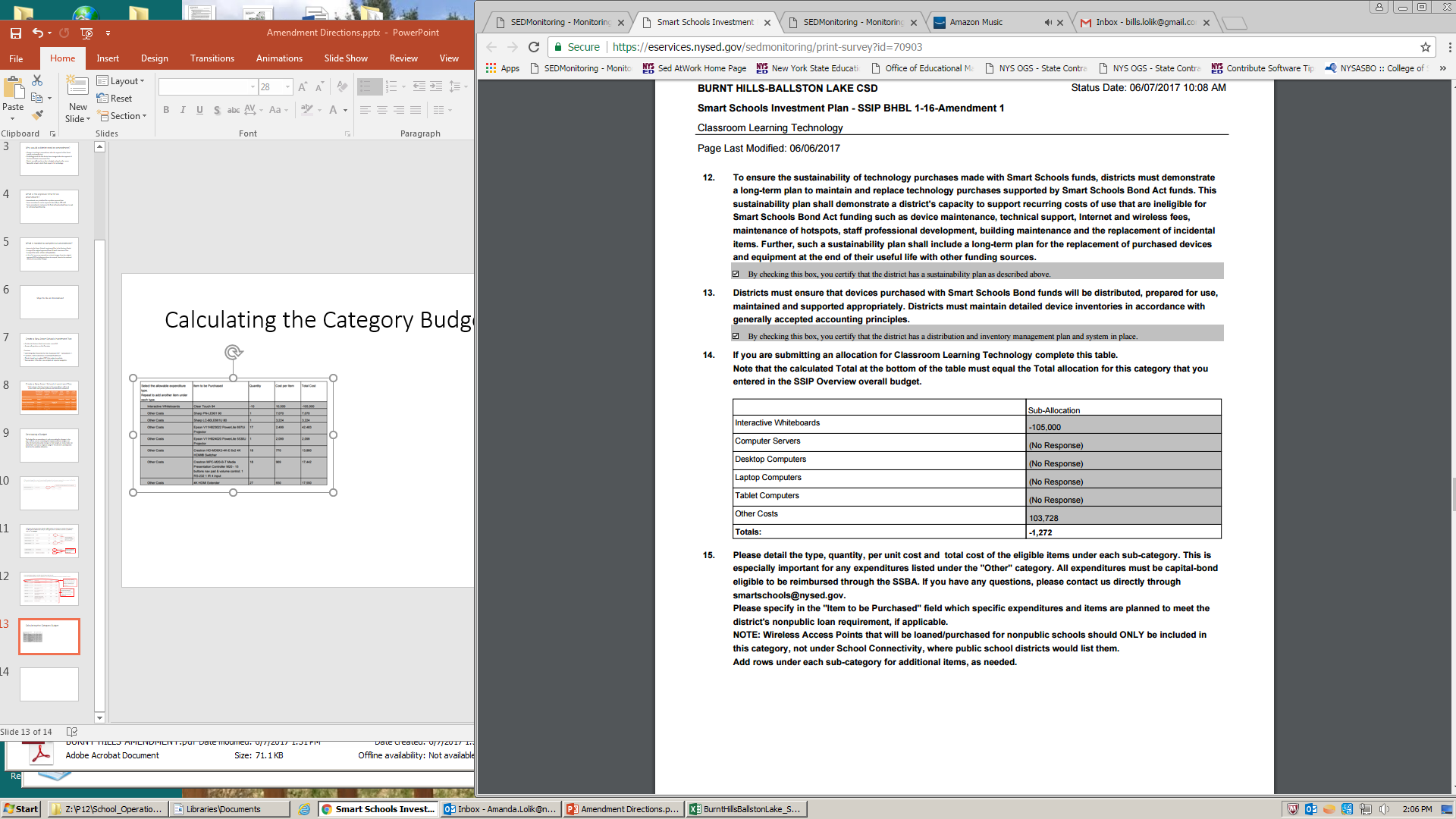 Completing the Overview: Question 11
Take the total budget from each category. This can be a positive number, a negative number or can be $0.
Put that total in the sub-allocation for the correct budget category for question 11 on the Overview.
Overview, Question 11
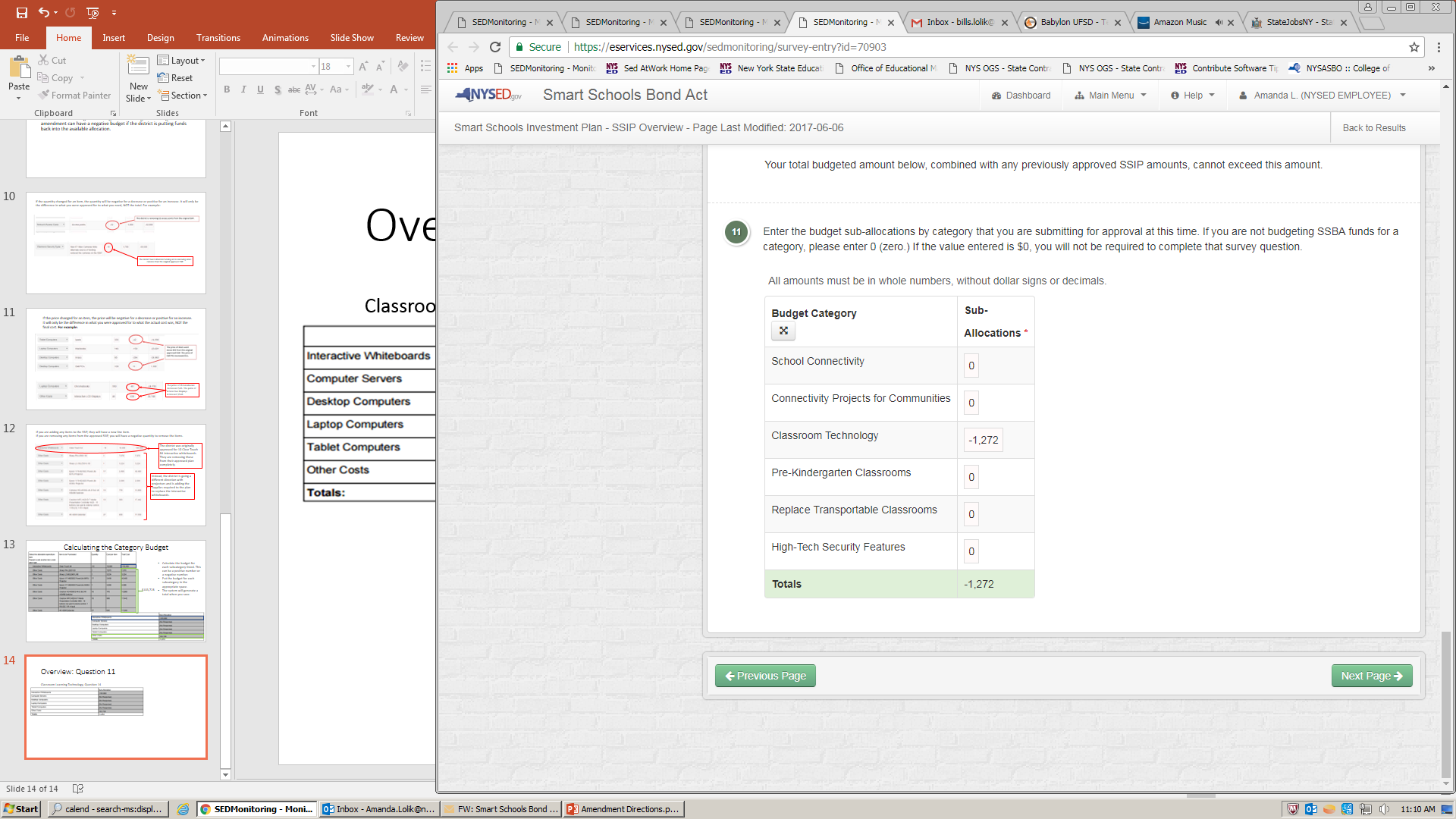 Classroom Learning Technology, Question 14
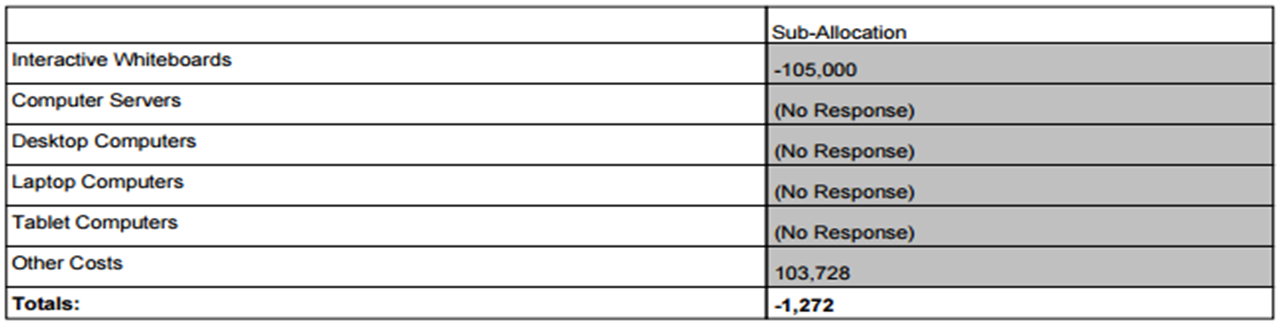